LOGO
动态毕业论文答辩模板
姓名：XXX
指导老师：XXX
LOGO
目  录
Part1:  选题意义
Part2:  主要内容
Part3:  分析方法
Part4:  实践运用
Part5:  总结建议
LOGO
目  录
Part1:  选题意义
Part2:  主要内容
Part3:  分析方法
Part4:  实践运用
Part5:  总结建议
输入标题

点击此处输入文字点击此处输入文字点击此处输入文字点击此处输入文字
点击此处可直接输入二级标题
输入标题

点击此处输入文字点击此处输入文字点击此处输入文字点击此处输入文字
输入标题

点击此处输入文字点击此处输入文字点击此处输入文字点击此处输入文字
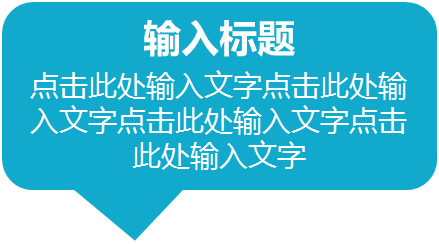 1
2
3
4
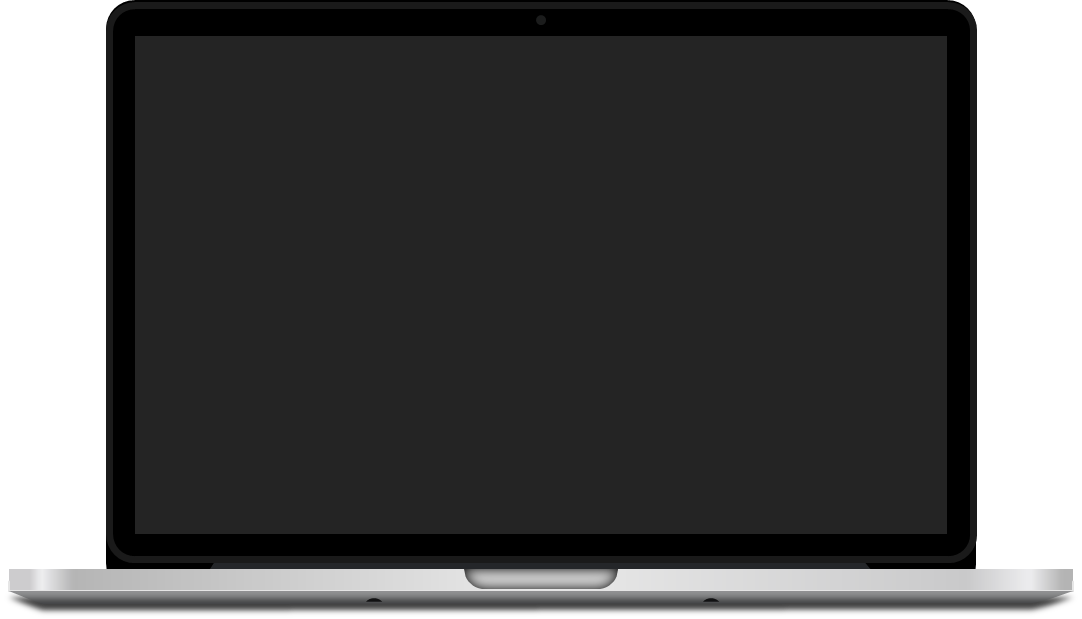 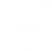 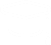 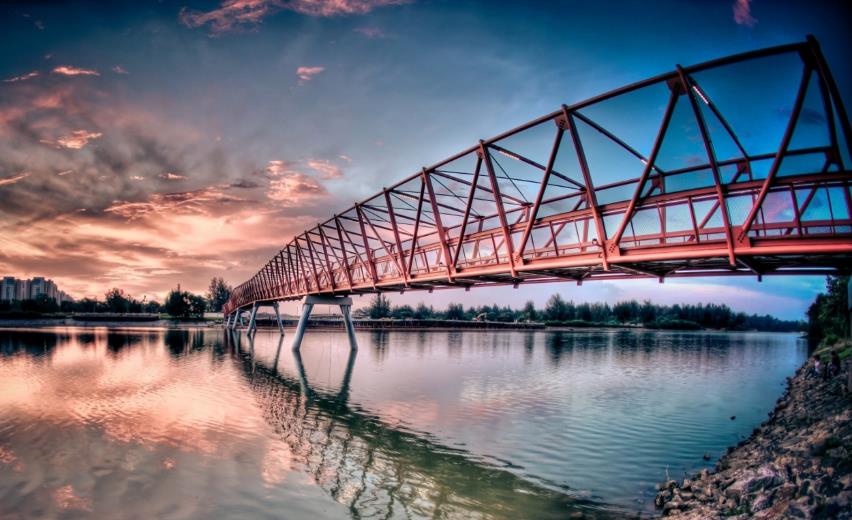 点击此处可直接输入二级标题
此处输入标题

点击此处输入文字点击此处输入文字点击此处输入文字点击此处输入文字点击此处输入文字
此处输入标题

点击此处输入文字点击此处输入文字点击此处输入文字点击此处输入文字点击此处输入文字
此处输入标题

点击此处输入文字点击此处输入文字点击此处输入文字点击此处输入文字点击此处输入文字
此处输入标题

点击此处输入文字点击此处输入文字点击此处输入文字点击此处输入文字点击此处输入文字点击此处输入文字点击此处输入文字
此处输入标题

点击此处输入文字点击此处输入文字点击此处输入文字点击此处输入文字点击此处输入文字点击此处输入文字点击此处输入文字
此处输入标题

点击此处输入文字点击此处输入文字点击此处输入文字点击此处输入文字点击此处输入文字点击此处输入文字点击此处输入文字
点击此处可直接输入二级标题
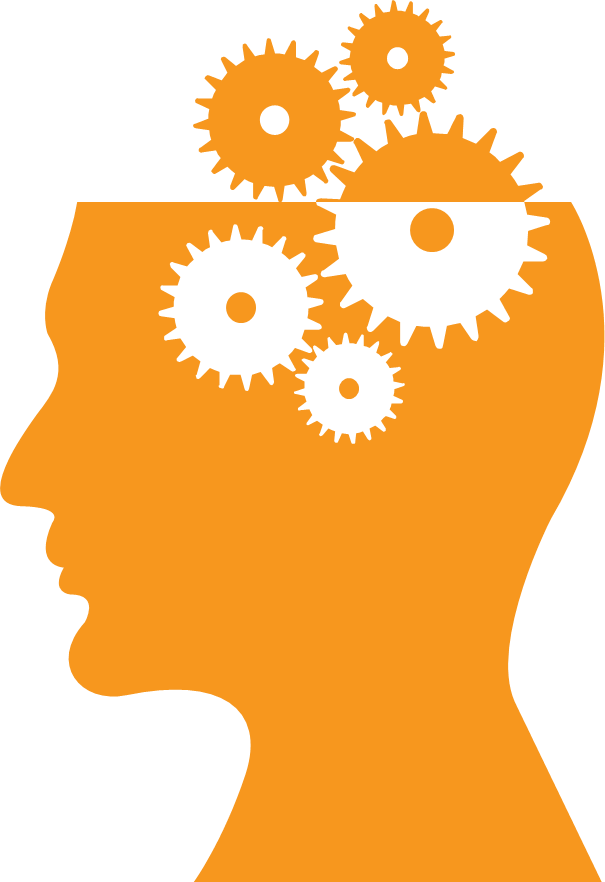 LOGO
目  录
Part1:  选题意义
Part2:  主要内容
Part3:  分析方法
Part4:  实践运用
Part5:  总结建议
点击此处可直接输入二级标题
01
此处输入标题

点击此处输入文字点击此处输入文字点击此处输入文字点击此处输入文字点击此处输入文字点击此处输入文字
02
此处输入标题

点击此处输入文字点击此处输入文字点击此处输入文字点击此处输入文字点击此处输入文字点击此处输入文字
03
此处输入标题

点击此处输入文字点击此处输入文字点击此处输入文字点击此处输入文字点击此处输入文字点击此处输入文字
04
此处输入标题

点击此处输入文字点击此处输入文字点击此处输入文字点击此处输入文字点击此处输入文字点击此处输入文字
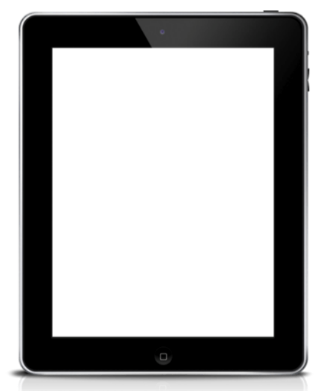 此处输入标题

点击此处输入文字点击此处输入文字点击此处输入文字点击此处输入文字点击此处输入文字点击此处输入文字点击此处输入文字点击此处输入文字点击此处输入文字点击此处输入文字
此处输入标题

点击此处输入文字点击此处输入文字点击此处输入文字点击此处输入文字点击此处输入文字点击此处输入文字点击此处输入文字点击此处输入文字点击此处输入文字点击此处输入文字
此处输入标题

点击此处输入文字点击此处输入文字点击此处输入文字点击此处输入文字点击此处输入文字点击此处输入文字点击此处输入文字点击此处输入文字点击此处输入文字点击此处输入文字
点击此处可直接输入二级标题
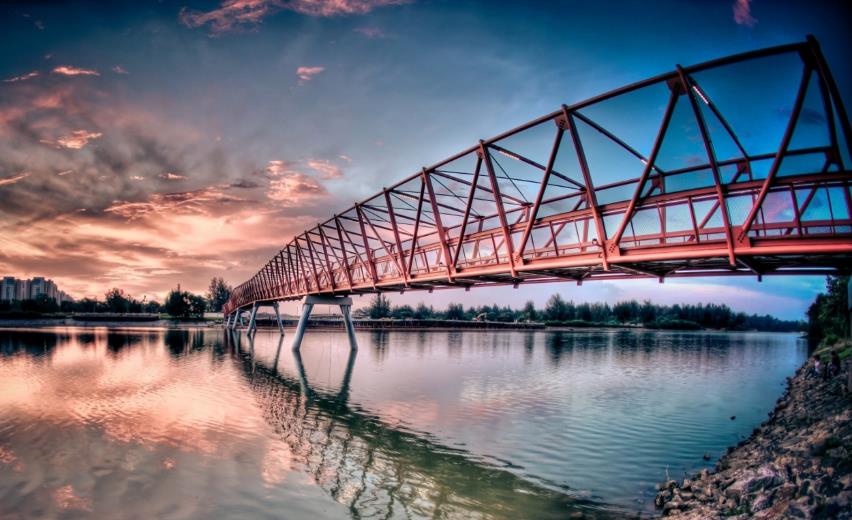 点击此处可直接输入二级标题
输入标题

点击此处输入文字点击此处输入文字点击此处输入文字点击此处输入文字点击此处输入文字
输入标题

点击此处输入文字点击此处输入文字点击此处输入文字点击此处输入文字点击此处输入文字
输入标题

点击此处输入文字点击此处输入文字点击此处输入文字点击此处输入文字点击此处输入文字
输入标题

点击此处输入文字点击此处输入文字点击此处输入文字点击此处输入文字点击此处输入文字
LOGO
目  录
Part1:  选题意义
Part2:  主要内容
Part3:  分析方法
Part4:  实践运用
Part5:  总结建议
点击此处可直接输入二级标题
此处输入标题

点击此处输入文字点击此处输入文字点击此处输入文字点击此处输入文字点击此处输入文字点击此处输入文字点击此处输入文字点击此处输入文字点击此处输入文字点击此处输入文字点击此处输入文字
此处输入标题

点击此处输入文字点击此处输入文字点击此处输入文字点击此处输入文字点击此处输入文字点击此处输入文字点击此处输入文字点击此处输入文字点击此处输入文字点击此处输入文字点击此处输入文字
点击此处可直接输入二级标题
点击此处输入文字点击此处输入文字点击此处输入文字点击此处输入文字点击此处输入文字
点击此处输入文字点击此处输入文字点击此处输入文字点击此处输入文字点击此处输入文字
点击此处输入文字点击此处输入文字点击此处输入文字点击此处输入文字点击此处输入文字
点击此处输入文字点击此处输入文字点击此处输入文字点击此处输入文字点击此处输入文字
标 题
标 题
标 题
标 题
LOGO
目  录
Part1:  选题意义
Part2:  主要内容
Part3:  分析方法
Part4:  实践运用
Part5:  总结建议
此处输入标题

点击此处输入文字点击此处输入文字点击此处输入文字点击此处输入文字点击此处输入文字点击此处输入文字点击此处输入文字
此处输入标题

点击此处输入文字点击此处输入文字点击此处输入文字点击此处输入文字点击此处输入文字点击此处输入文字点击此处输入文字
此处输入标题

点击此处输入文字点击此处输入文字点击此处输入文字点击此处输入文字点击此处输入文字点击此处输入文字点击此处输入文字
此处输入标题

点击此处输入文字点击此处输入文字点击此处输入文字点击此处输入文字点击此处输入文字点击此处输入文字点击此处输入文字
点击此处可直接输入二级标题
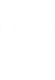 点击此处可直接输入二级标题
此处输入标题

点击此处输入文字点击此处输入文字点击此处输入文字
此处输入标题

点击此处输入文字点击此处输入文字点击此处输入文字
此处输入标题

点击此处输入文字点击此处输入文字点击此处输入文字
此处输入标题

点击此处输入文字点击此处输入文字点击此处输入文字
LOGO
目  录
Part1:  选题意义
Part2:  主要内容
Part3:  分析方法
Part4:  实践运用
Part5:  总结建议
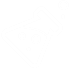 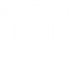 点击此处可直接输入二级标题
此处输入标题

点击此处输入文字点击此处输入文字点击此处输入文字点击此处输入文字点击此处输入文字点击此处输入文字点击此处输入文字点击此处输入文字点击此处输入文字点击此处输入文字点击此处输入文字
此处输入标题

点击此处输入文字点击此处输入文字点击此处输入文字点击此处输入文字点击此处输入文字点击此处输入文字点击此处输入文字点击此处输入文字点击此处输入文字点击此处输入文字点击此处输入文字
此处输入标题

点击此处输入文字点击此处输入文字点击此处输入文字点击此处输入文字点击此处输入文字点击此处输入文字点击此处输入文字点击此处输入文字点击此处输入文字点击此处输入文字点击此处输入文字
点击此处可直接输入二级标题
点击此处输入文字点击此处输入文字
标题
点击此处输入文字点击此处输入文字
点击此处输入文字点击此处输入文字
标题
标题
标题
标题
标题
点击此处输入文字点击此处输入文字
点击此处输入文字点击此处输入文字
点击此处输入文字点击此处输入文字
LOGO
谢谢大家  敬请指正
姓名：XXX
指导老师：XXX